Perimetrul și aria poligoanelor
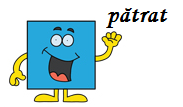 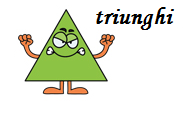 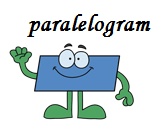 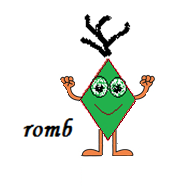 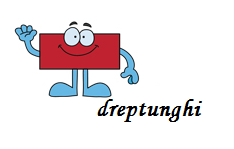 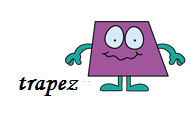 Perimetrul
Perimetrul este suma lungimilor laturilor unei suprafețe.
5cm
Perimetru =
5 + 4 + 5 + 4
4cm
4cm
= 18cm
lățime
5cm
Sau        P = (5+4)x 2
Lungime
De reținut:	Pdreptunghi = 2· (Lungime + lățime ) = 2(L+l)
Perimetrul
Calculați perimetrul formei.
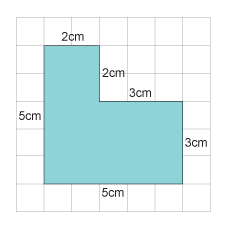 P =
5 + 5 + 3 + 3+ 2+ 2
= 20cm
Perimetrul
Verificare orală a înțelegerii noțiunii de perimetru!
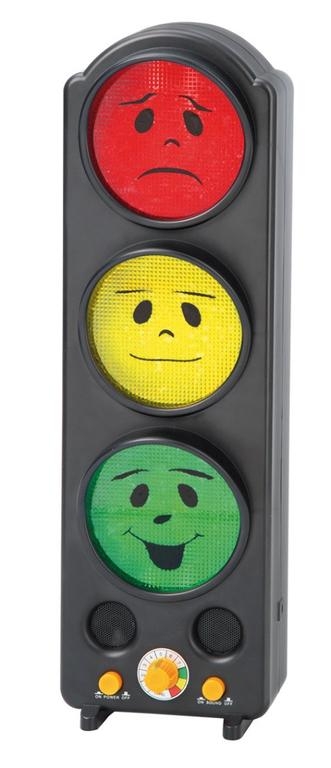 Perimetrul
Calculați perimetrul:
5cm
5cm
5cm
5cm
P=5x4=20cm
Perimetrul
Calculați perimetrul:
6cm
2cm
2cm
6cm
P=2(6+2)=16cm
Perimetrul
Calculați perimetrul:
9cm
P=9x4=36cm
Perimetrul
Calculați perimetrul:
3cm
7cm
P= 2·(7+3)=2·10=20cm
Perimetrul
Calculați perimetrul:
3cm
P=3x3=9cm
Perimetrul
Calculați perimetrul:
6cm
3cm
4cm
5cm
8cm
P= 6+3+4+5+10+8=36cm
10cm
Fișa 1:
1. Calculați perimetrul următoarelor forme:
2. Andrei nu reușeste să calculeze perimetrul formelor de mai jos. El consideră că lipsesc câteva informații, însă Ioana a calculat deja perimetrele corect. Ce răspunsuri a obținut Ioana?
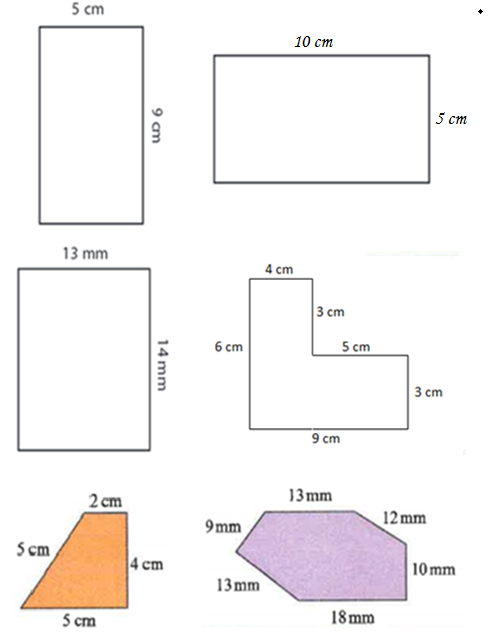 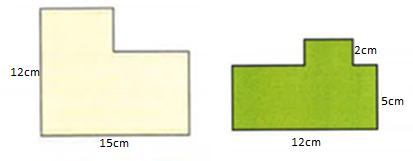 3. Alina realizeaza un panou pentru scoala. Panoul are forma unui dreptunghi cu latimea de 3m si lungimea de 4m. Dacă un metru de panglică costa 2 lei, cât va costa sa adauge panglica pe conturul intregului panou?
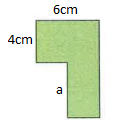 4. Perimetrul figurii este 30 cm. 
Aflați lungimea a.
Răspunsuri
2. Andrei nu reușeste să calculeze perimetrul formelor de mai jos. El consideră că lipsesc câteva informații, însă Ioana a calculat deja perimetrele corect. Ce răspunsuri a obținut Ioana?
1.
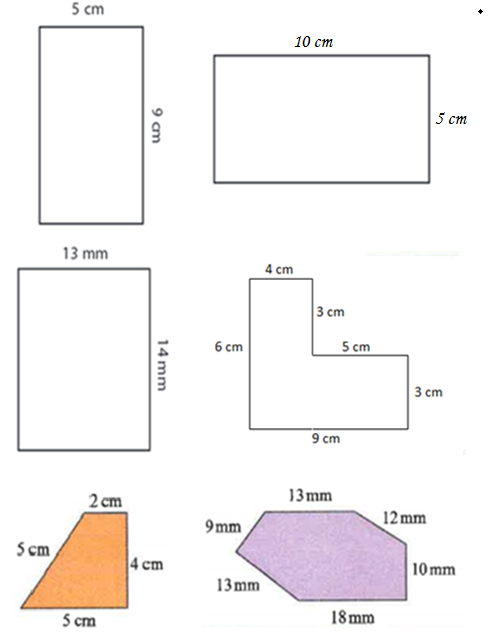 P = 30cm
P = 28cm
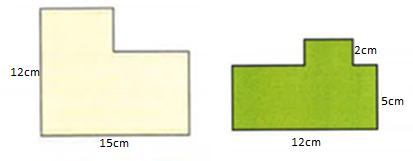 P = 54cm
P = 38cm
3. Alina realizeaza un panou pentru scoala. Panoul are forma unui dreptunghi cu latimea de 3m si lungimea de 4m. Dacă un metru de panglică costa 2 lei, cât va costa sa adauge panglica pe conturul intregului panou?
P = 54mm
P = 30cm
Perimetru = 3 + 4 + 3 + 4 = 14 m
Cost = 14 × 2 = 28 lei
4. Perimetrul figurii este 30 cm. 
Aflați lungimea a.
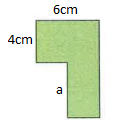 P = 75mm
P = 16cm
a = 5cm
Aria
Aria este suprafața pe care o ocupă o formă.Aria se măsoară în unități pătrate.
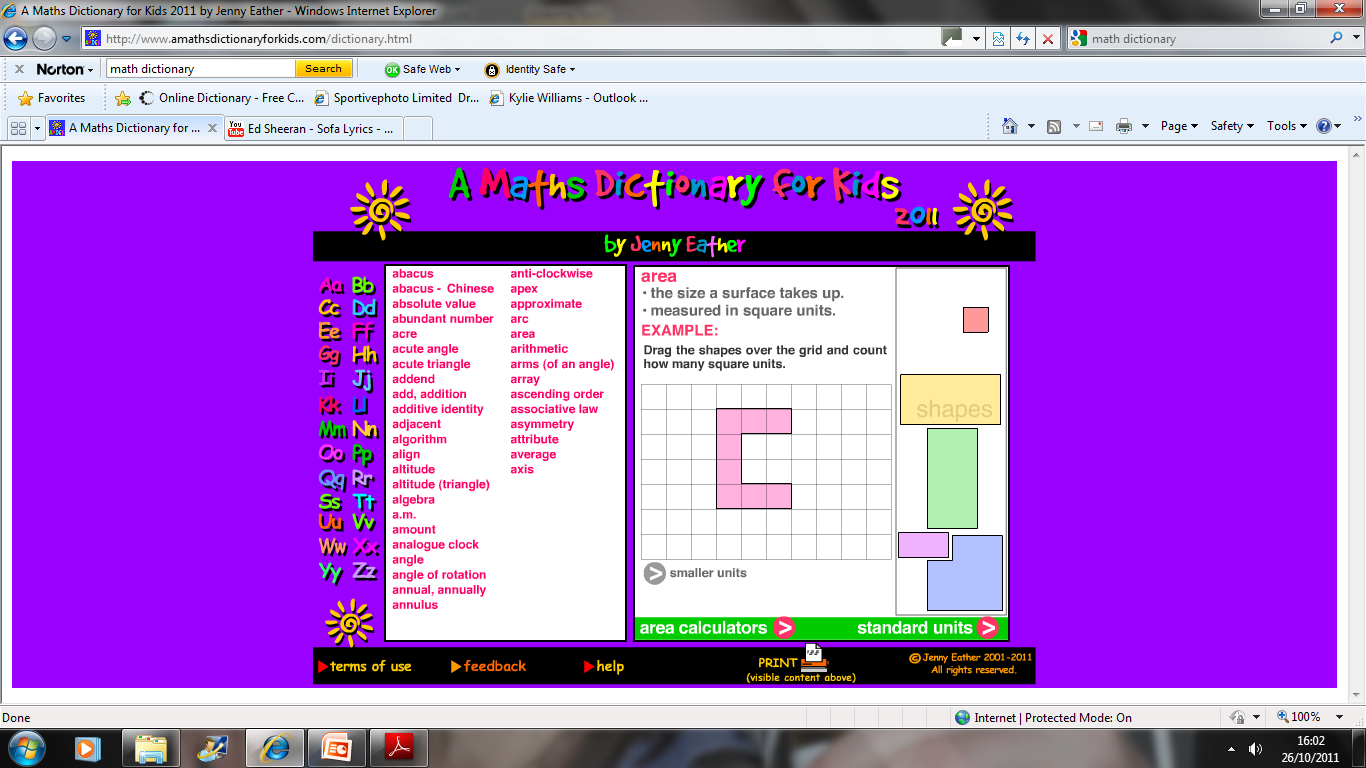 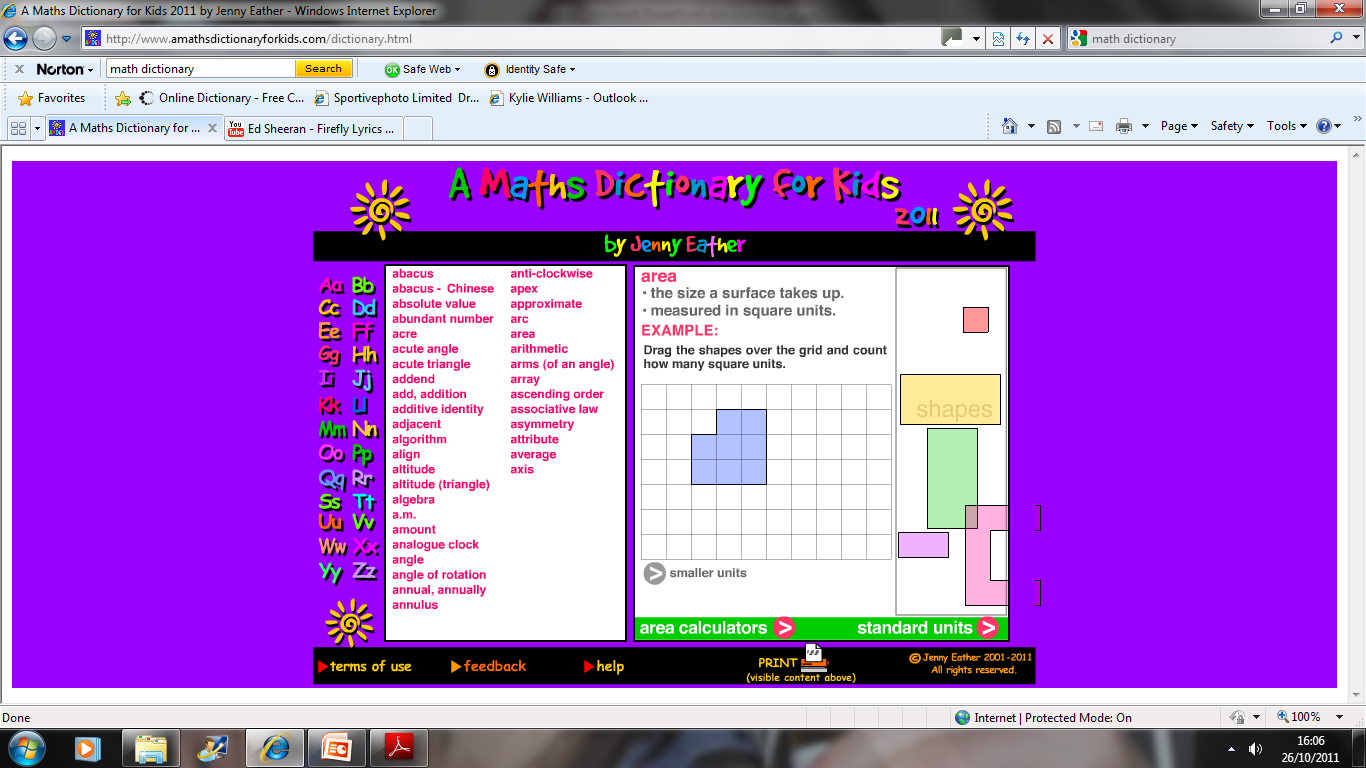 2
2
A=8cm
A=8cm
Aria
6cm
Aria =
3
2
1
4
5
6
12
9
8
7
10
11
Sau, mai simplu:
4cm
18
13
16
17
15
14
Aria =
6 x 4 = 24
24
22
23
21
20
19
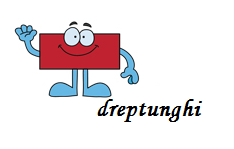 2
24cm
Aria
3
1
2
3 cm
4
6
5
7
8
9
3 cm
2
A= 3x3=9cm
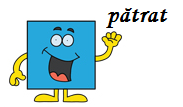 De reținut:  Ariepătrat = latură x latură = latură2 = l2
Aria
Verificare orală a înțelegerii noțiunii de arie a dreptunghiului și a pătratului!
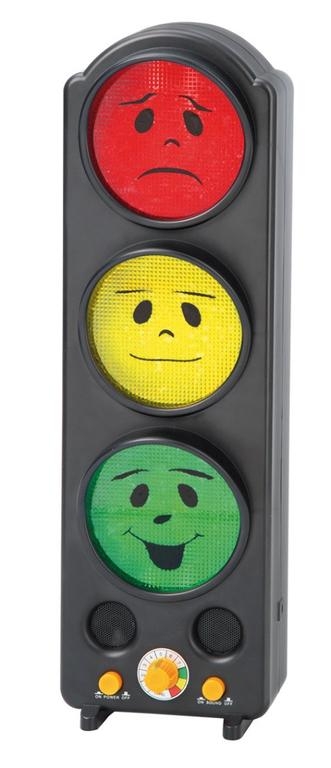 Aria
Calculați aria:
3cm
5cm
2
15cm
Area
Calculați aria:
4cm
2
16cm
4cm
Aria
Calculați aria:
3dm
7dm
2
21dm
Aria
Calculați aria:
Pătrat
5mm
2
25mm
Aria
Calculați aria:
y cm
11cm
11y cm
2
Fișa 2 : Calculați aria:
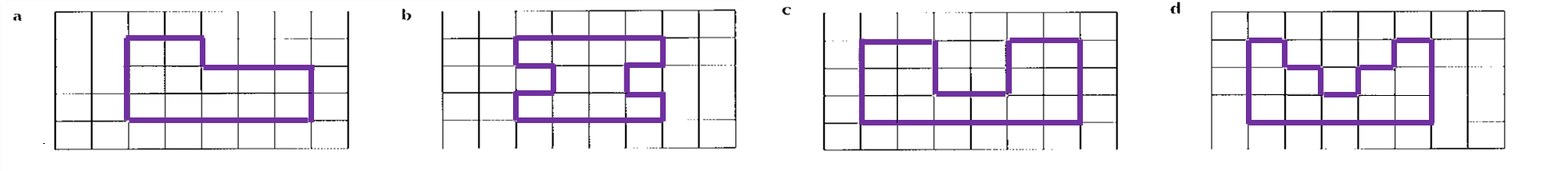 1.
2.
4.
3.
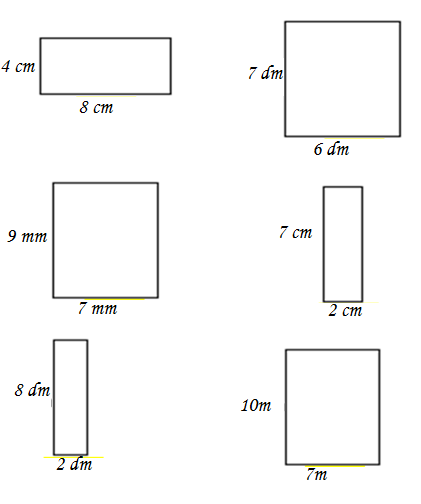 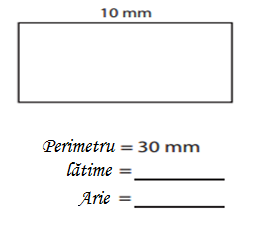 4cm
5cm
5cm
20cm
5.
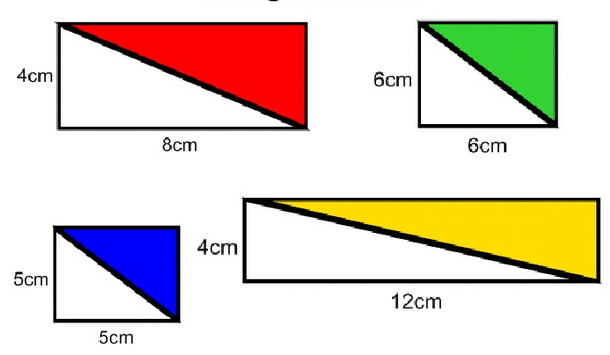 Aflați aria părții colorate.
Fișa 2 : Răspunsuri:
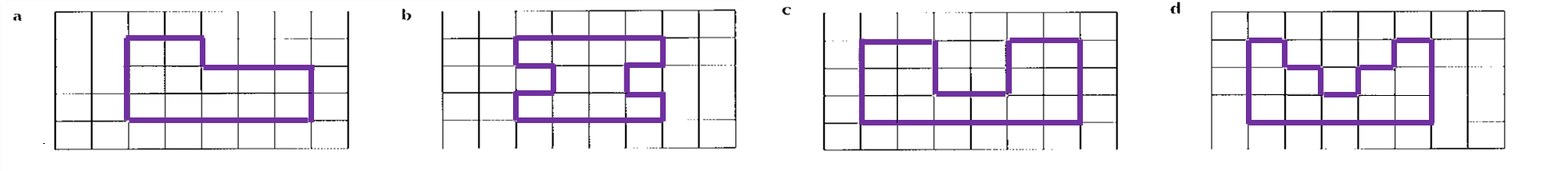 1.
A = 14cm2
A = 12cm2
A = 10cm2
A = 11cm2
2.
4.
3.
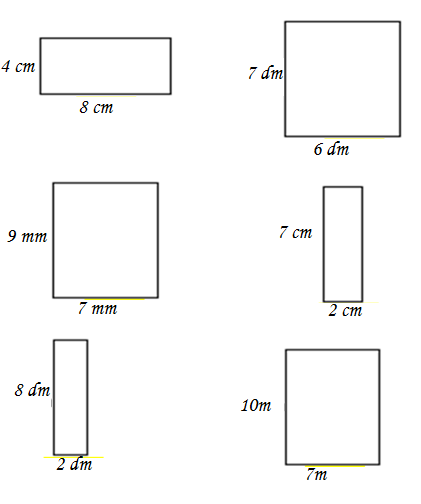 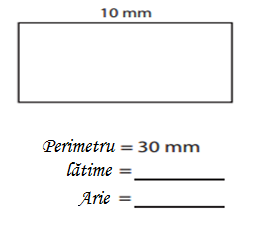 4cm
5cm
5cm
5cm
50cm2
2
2
2
2
2
2
2
2
2
2
2
2
42dm
63mm
100cm
32cm
16dm
14cm
Arie totală=120cm
16cm
18cm
24cm
12.5cm
70m
20cm
20cm
2
5.
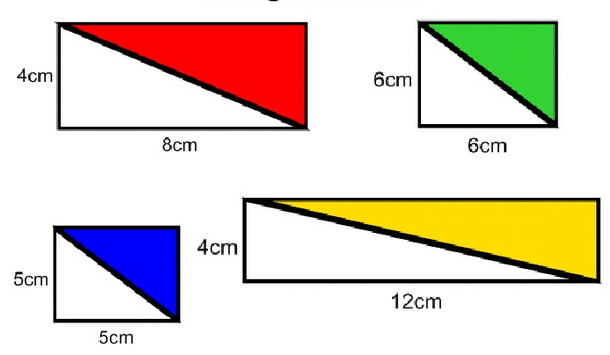 Aflați aria părții colorate.
Calculați perimetrul fiecărui steag.
Calculați aria fiecărei culori.
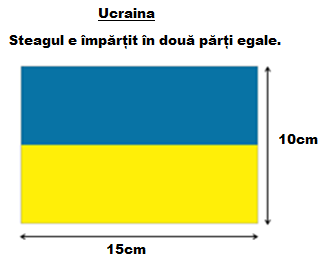 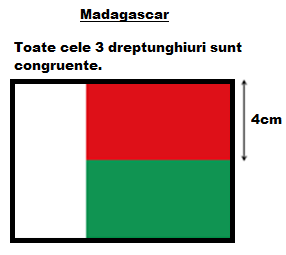 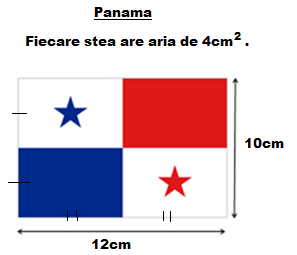 Calculați perimetrul fiecărui steag.
Calculați aria fiecărei culori.
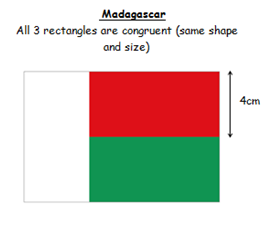 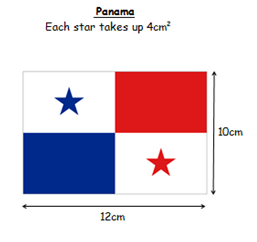 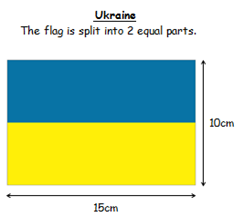 Perimetru = 50cm

Arie culori: 

Galben= 75cm2
Albastru= 75cm2
Perimetru = 44cm

Arie culori: 

Roșu și Albastru  34cm2 fiecare 
Alb = 52cm2
Perimetru =  40cm

Arie culori: 

Fiecare culoare are 32cm2
Aria paralelogramului
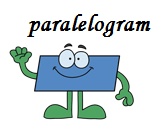 Cum putem calcula aria paralelogramului?
h=înălțime
b=baza
Aria paralelogramului
Cum putem calcula 
aria paralelogramului?
h=înălțime
b=baza
Tăiem aici!
Avem acum un dreptunghi!
Cum putem calcula 
aria paralelogramului?
h=înălțime
b=baza
Lipim aici
Avem acum un dreptunghi!
Aria paralelogramului este de fapt 
aria dreptunghiului format!
Înălțime = 
Lățime
h=înălțime
b=baza
Baza = Lungime
Aria paralelogramului
Ariadreptunghi format= baza x înălțimea
h=înălțime
b=baza
Aria paralelogramului
Ariaparalelogram = baza x înăltime
h=înăltime
b=baza
Aria paralelogramului
h
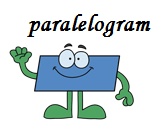 b
EXEMPLU
Calculați aria paralelogramului.
7cm
5cm
11cm
Aparalelogram = 11 x 5 = 55 cm2
Calculați aria paralelogramelor de mai jos:
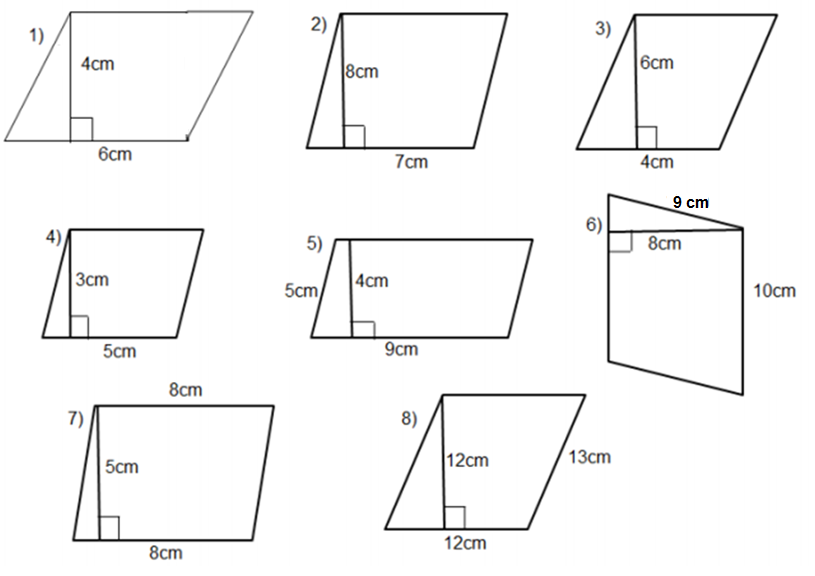 Răspunsuri:
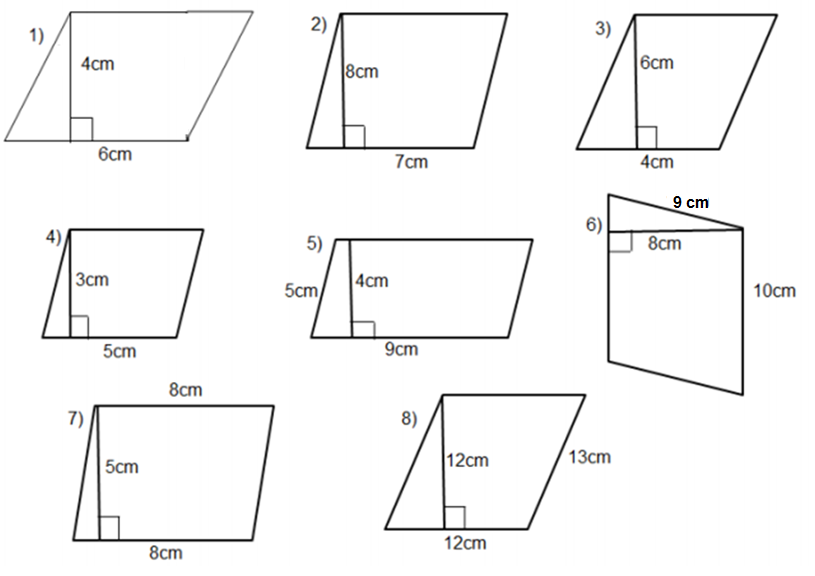 24 cm²
24 cm²
56 cm²
15 cm²
36 cm²
80 cm²
144 cm²
40 cm²
a
b
EXEMPLU
Calculați aria paralelogramului.
30°
4cm
A= 4 x 7 x sin30° = 28 x      = 14cm2
7cm
Calculați aria paralelogramelor de mai jos:
10 dm
1.
2.
8cm
6cm
24cm
30°
60°
5 dm
3.
4.
45°
120°
4 cm
7 cm
26 cm
Răspunsuri:
10 dm
1.
2.
30°
60°
8cm
6cm
24m
5 dm
A= 8 x 4 x sin 30° = 28 x      = 14cm2
4.
3.
45°
120°
4 cm
7 cm
26 m
60°
Aria triunghiului
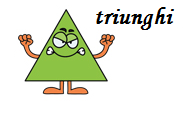 TRIUNGHI
h = înălțime
Cum am putea calcula aria triunghiului?
b = baza
TRIUNGHI
h = înălțime
Cum am putea calcula aria triunghiului?
b = baza
Copiem triunghiul!
TRIUNGHI
h = înălțime
Cum am putea calcula aria triunghiului?
b = baza
Si îl atașăm aici!
TRIUNGHI
h = înălțime
Cum am putea calcula aria triunghiului?
b = baza
Îl întoarcem!
TRIUNGHI
h = înălțime
Cum am putea calcula aria triunghiului?
b = baza
Încă o dată!
TRIUNGHI
h = înălțime
Cum am putea calcula aria triunghiului?
b = baza
Îl lipim de primul triunghi!
Avem acum un paralelogram.
Aria triunghiului este jumătate din aria acestui paralelogram.
h = înălțime
b = baza
TRIUNGHI
h = înălțime
b = baza
TRIUNGHI
h = înălțime
b = baza
Aria triunghiului
Exemple:
1
11m
8m
8m
9m
2
4cm
5cm
Calculați aria triunghiurilor.
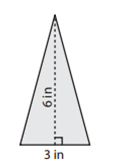 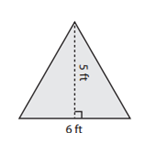 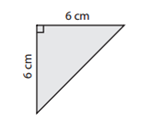 2
4
3
1
4cm
5cm
8
6
7
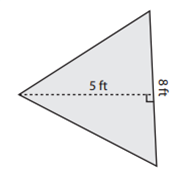 8cm
5
8cm
6m
4cm
7cm
8m
10
11
9
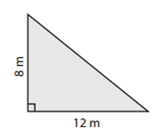 12
14cm
8cm
8m
7cm
9m
7cm
Răspunsuri:
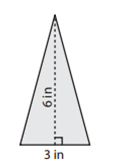 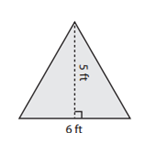 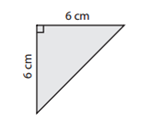 2
4
3
1
18cm2
4cm
10cm2
15ft2
9in2
5cm
8
6
7
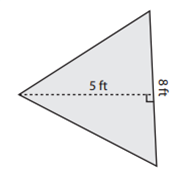 8cm
5
36cm2
14cm2
8cm
6m
4cm
7cm
24cm2
20ft2
8m
10
11
9
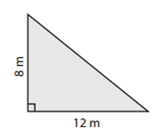 12
14cm
8cm
49cm2
8m
48cm2
35cm2
36cm2
7cm
9m
7cm
Cum aria triunghiului este jumătate din aria paralelogramului, putem calcula aria triunghiului folosind și cealaltă formulă de la paralelogram.
OBS 1:
a
Calculați aria triunghiurilor de mai jos:
2.
1.
6 cm
b
10 cm
A = 7.5 cm2
12 cm
5 cm
Putem calcula aria triunghiului și în cazul în care cunoaștem doar laturile, folosind formula lui Heron.
OBS 2:
Calculați aria triunghiurilor de mai jos:
1.
10 cm
2.
3cm
A = 120 cm2
26 cm
4 cm
A = 6 cm2
24 cm
5 cm
Caz particular: triunghiul echilateral
Folosind formula lui Heron, aria triunghiului echilateral devine:
OBS 3:
Calculați aria triunghiurilor de mai jos:
3.
2.
1.
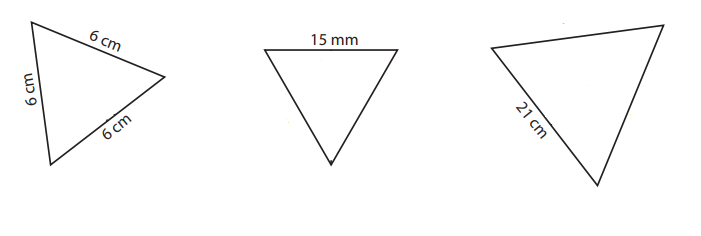 Răspunsuri:
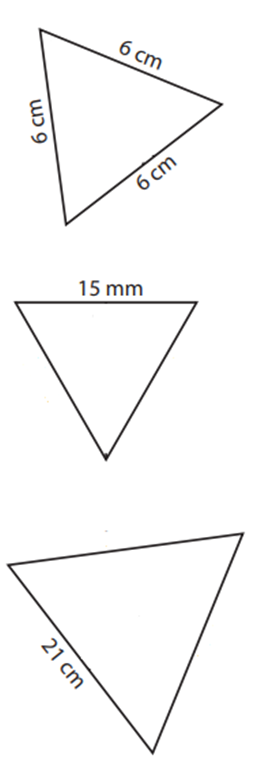 1.
2.
3.
Aria rombului
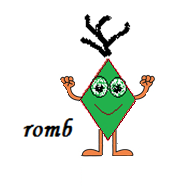 d1
d2
Aria rombului este egală cu semiprodusul lungimilor diagonalelor sale.
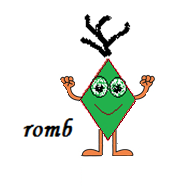 d1 = 10 cm
d2  = 8 cm
Exemplu:
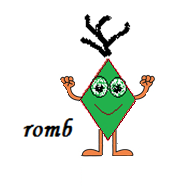 Calculați aria fiecărui romb de mai jos.
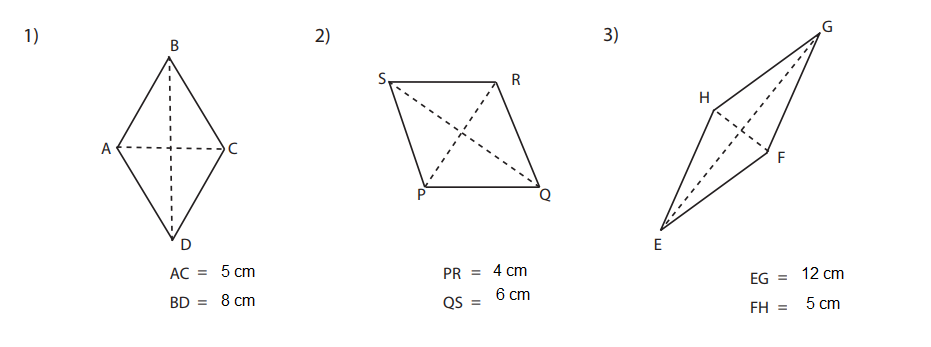 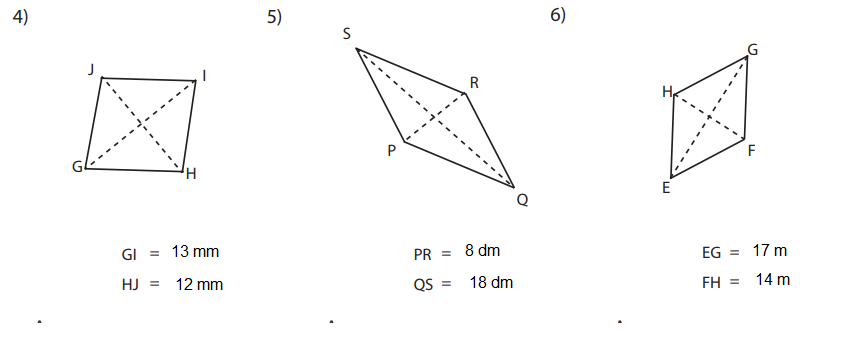 Răspunsuri:
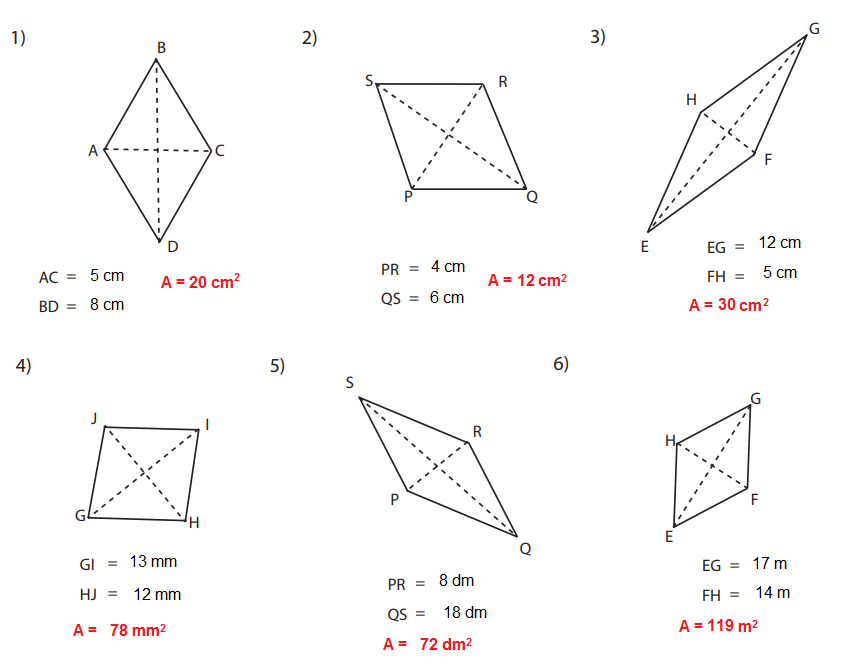 h
b
OBS: Rombul este de fapt un paralelogram cu două laturi consecutive congruente, deci putem calcula aria rombului folosind și formulele de la paralelogram.
a
a
Sau
a
a
Calculați aria fiecărui romb de mai jos:
2.
3.
12 cm
1.
7 cm
5cm
6 cm
5 cm
8 cm
4 cm
6.
5.
4.
45°
150°
60°
7 cm
16 cm
Răspunsuri:
2.
3.
12 cm
7 cm
1.
6 cm
5 cm
8 cm
6cm
4 cm
6.
5.
4.
30°
45°
60°
150°
7 cm
16 cm
A= 162 x sin 30°

 = 256 x      

= 128cm2
A = 72 x sin 45°
   
  = 49 x      =           cm2
Aria trapezului
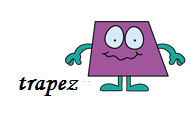 TRAPEZ
b = baza mica
h = înălțime
Cum calculăm aria
trapezului?
B = Baza mare
TRAPEZ
b = baza mica
h = înălțime
Cum as putea calcula aria trapezului?
B = Baza mare
Copiez figura!
b = baza mica
h = înălțime
Cum as putea calcula aria trapezului?
B = Baza mare
O atașez aici!
b = baza mica
h = înălțime
Cum as putea calcula aria trapezului?
B = Baza mare
Intorc trapezul!
b = baza mica
h = înălțime
Cum as putea calcula aria trapezului?
B = Baza mare
Il lipesc de primul trapez.
Am acum un paralelogram.
B = Baza mare
b = baza mica
înălțime
h = înălțime
Cum as putea calcula aria trapezului?
Baza mare + baza mică
B = Baza mare
b = baza mica
Am acum un paralelogram.
B = Baza mare
b = baza mica
Aria trapezului va fi jumătate din aria paralelogramului.
h = înălțime
Baza mare + baza mică
B = Baza mare
b = baza mica
Am acum un paralelogram.
B = Baza mare
b = baza mica
h = înălțime
Baza mare + baza mică
B = Baza mare
b = baza mica
b = baza mica
h = înălțime
B = Baza mare
Exemplu:
3cm
4cm
5cm
Calculați aria fiecărui trapez de mai jos.
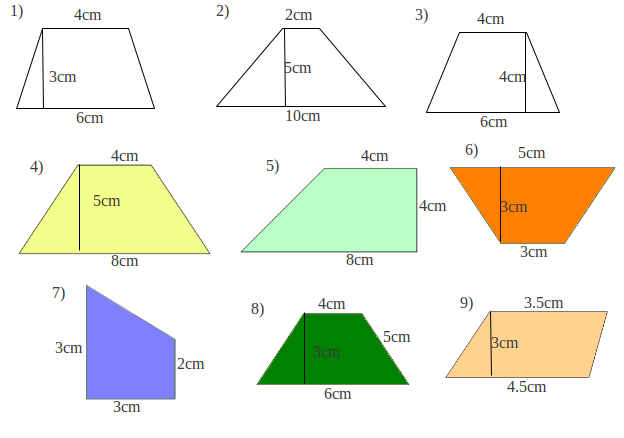 Răspunsuri:
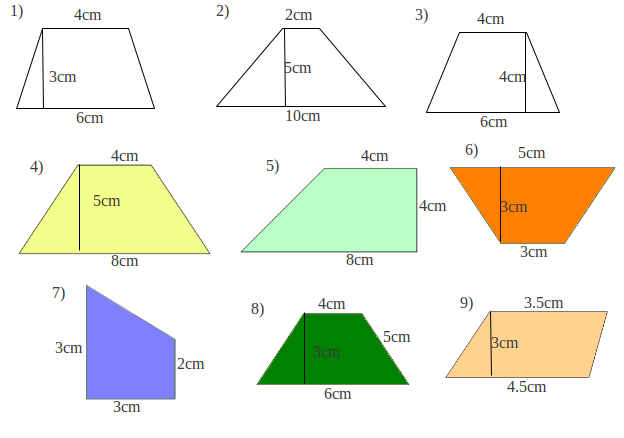 15 cm²
30 cm²
20 cm²
12 cm²
24 cm²
30 cm²
12 cm²
7.5 cm²
15 cm²
Calculați aria:
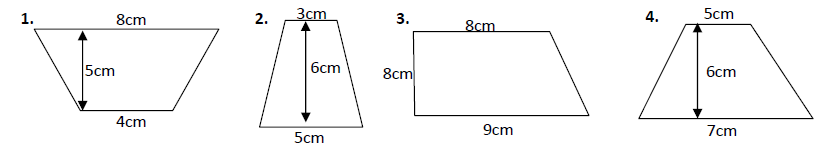 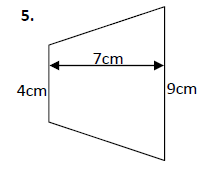 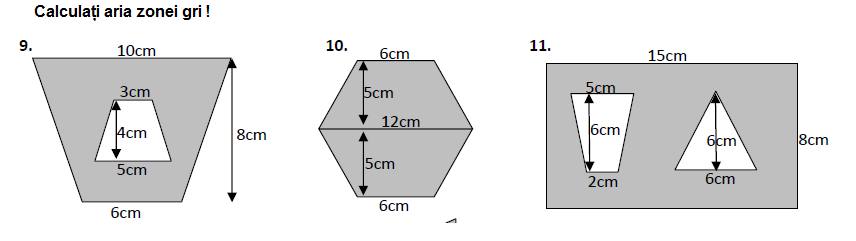 Aflați numerele care lipsesc:
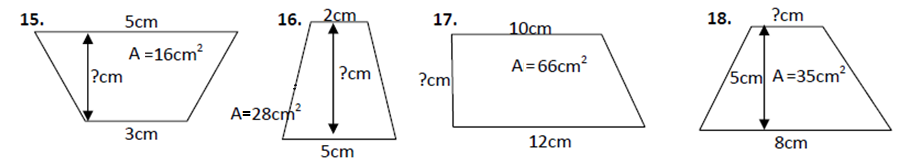 Răspunsuri:
Calculați aria:
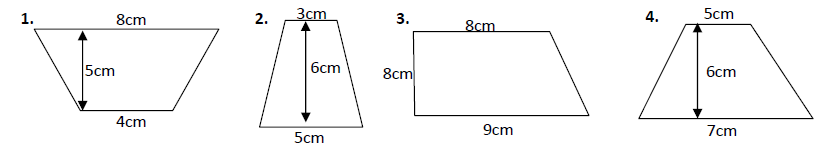 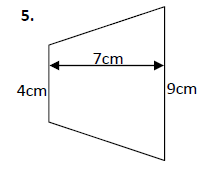 A=30cm2
A=68cm2
A=36cm2
A=24cm2
A=45.5cm2
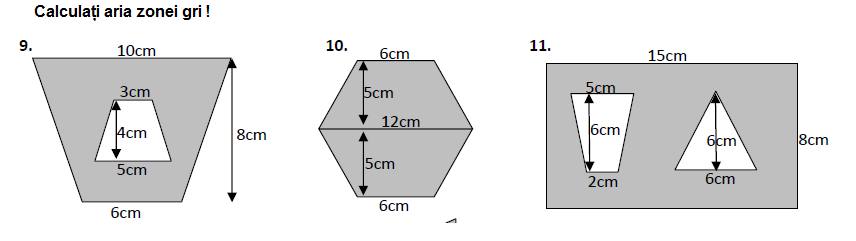 A=90cm2
A=81cm2
A=48cm2
Aflați numerele care lipsesc:
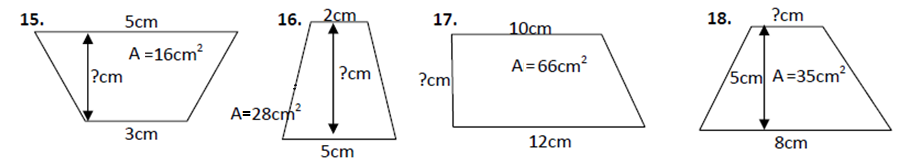 b =6cm
h=6cm
h=8cm
h=4cm